“A man lives as long as there are those who bear the stamp of his influence”
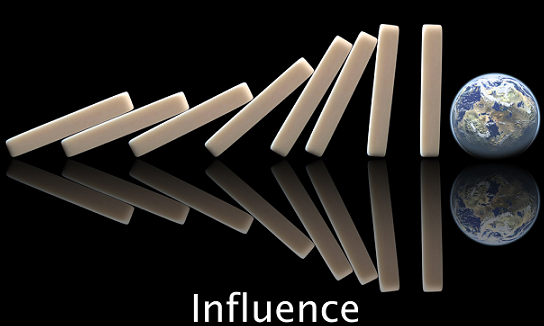 RELATIONSHIPS
Gal.2:11-19
AND
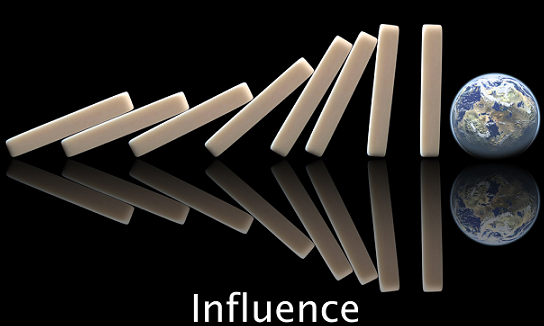 RELATIONSHIPS
Gal.2:11-19
AND
Applications to us…
Christians need to have time together
Our actions have an impact on others
People in our life have an impact on us
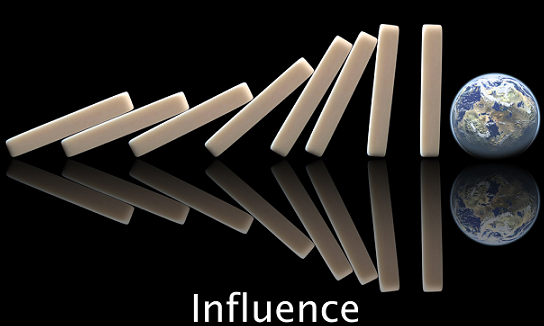 RELATIONSHIPS
BE HONEST WITH GOD’S TRUTH
AND
“God is my copilot”
“God is  my Pilot”

“If God is your copilot, you’re sitting in the wrong seat”
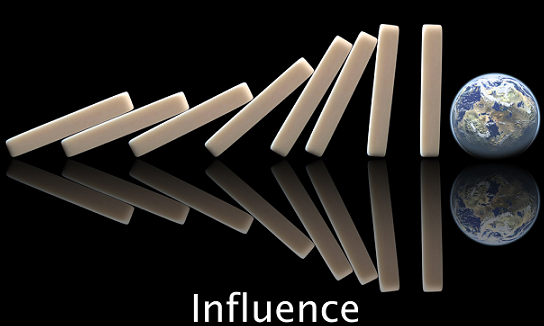 RELATIONSHIPS
BE HONEST WITH GOD’S TRUTH
AND
2Tim.2:15
KJV, NKJ - “rightly dividing the word of Truth”
RSV - “rightly handling”
NASV - “accurately handling”
a fulfilled life on earth
an eternal paradise
2Ths.2:10 
have a love of Truth
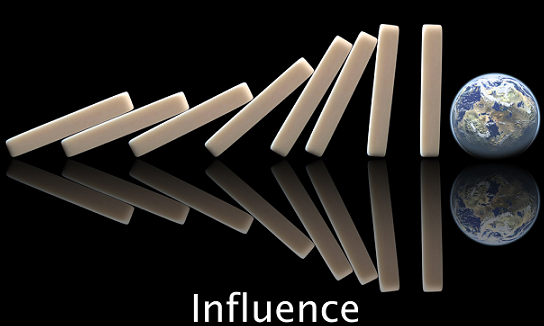 RELATIONSHIPS
BE HONEST WITH GOD’S TRUTH
AND
Ps.119:11; 58-60
“Your word I have treasured in my heart, That I may not sin against You  …  I sought Your favor with all my heart; Be gracious to me according to Your word.  I considered my ways And turned my feet to Your testimonies.  I hastened and did not delay To keep Your commandments.”
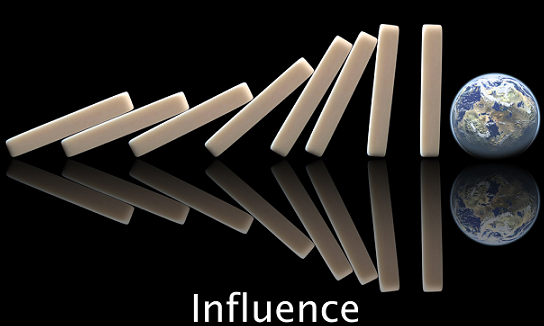 RELATIONSHIPS
DON’T PUT OUR TRUST IN MEN RATHER THAN GOD
AND
Peter a pillar…
Gal.2:9
Gal.4:9-11; 5:7
Php.3:16
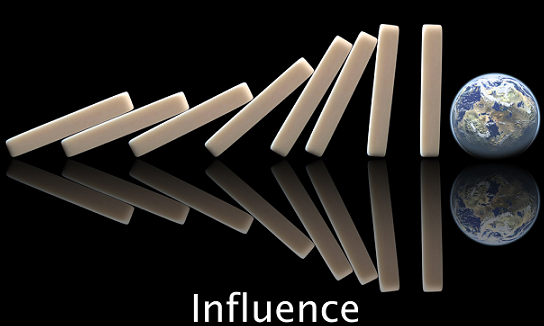 RELATIONSHIPS
HELP EACH OTHER MAKE NECESSARY CORRECTIONS
AND
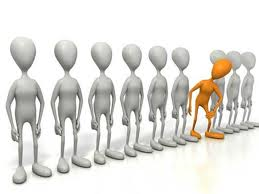 ?
Acts 11:3-18
Lk.17:3-4 - rebuke
Gal.6:1 - manner & attitude is important
Js.5:19-20 - the desired result
Lk.17:3-4 - "Be on your guard! If your brother sins, rebuke him; and if he repents, forgive him. And if he sins against you seven times a day, and returns to you seven times, saying, 'I repent,' forgive him." 

Gal.6:1 - “Brethren, even if a man is caught in any trespass, you who are spiritual, restore such a one in a spirit of gentleness; each one looking to yourself, lest you too be tempted”

Js.5:19-20 - “My brethren, if any among you strays from the truth, and one turns him back, let him know that he who turns a sinner from the error of his way will save his soul from death, and will cover a multitude of sins”
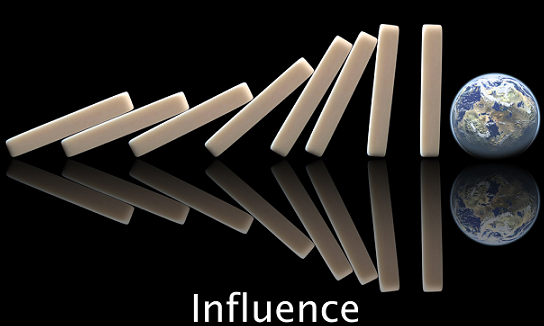 RELATIONSHIPS
HELP EACH OTHER MAKE NECESSARY CORRECTIONS
Gal.2:14 - “they were not straightforward about the truth of the Gospel”
AND
KJV - “…they walked not uprightly according to the truth of the gospel”
ESV - “…their conduct was not in step with the truth of the gospel”
NIV -  “…they were not acting in line with the truth of the gospel”
HCSB - “…they were deviating from the truth of the gospel”
Mt.7:13-14
Jer.6:16
Php.1:27
2Pet.3:15
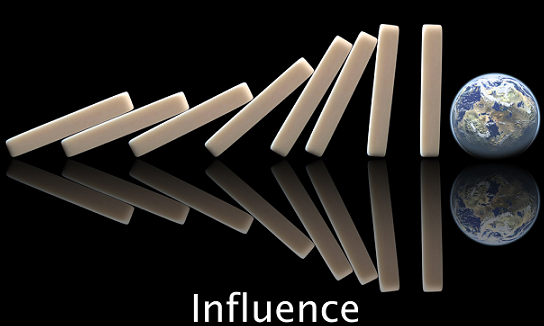 RELATIONSHIPS
1Pet.4:11
“if anyone speak, let him speak as the oracles of God”
AND
God’s truth is to be respected & dealt with honestly
God is to be trusted completely rather than men
God is to be our guide in helping one another